Методика обучения ориентировке во времени в средней группе
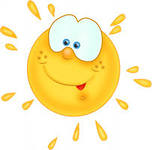 Задачи
Расширять представления детей о частях суток, их характерных особенностях, последовательности ( утро-день-вечер-ночь)
Обозначить значение слов: вчера,сегодня,завтра
наблюдения
Рассматривание картин
Прием обучения
иллюстрации
Дидактические игры
чтение
беседы
Части суток
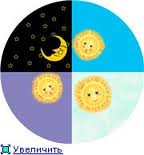 Временные понятия
Сегодня
Завтра
Вчера
Формировать у детей пространственно-временные представления и понятие о скорости
Быстро
Медленно
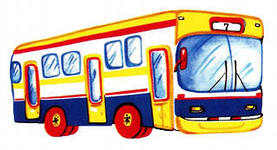 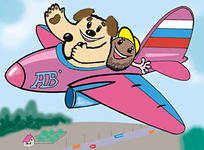 Медленно, быстро, еще быстрее
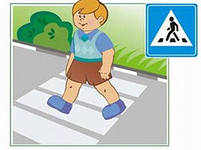 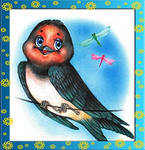 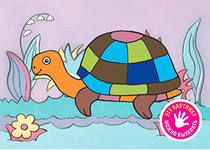 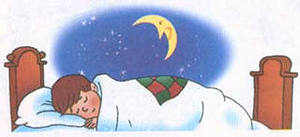 День - ночь
Задачи: Закреплять представление о последовательности частей суток: утро, день, вечер, ночь.
Когда это бывает?
Цель : у детей данного возраста закрепляются и уточняются представления о времени суток: утро, день, вечер, ночь. Для этого используются беседы и с отдельными детьми, и со всей группой.
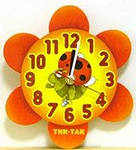 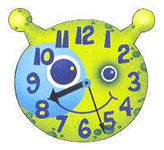 Спасибо за внимание
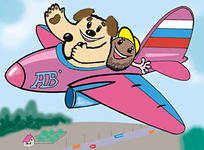